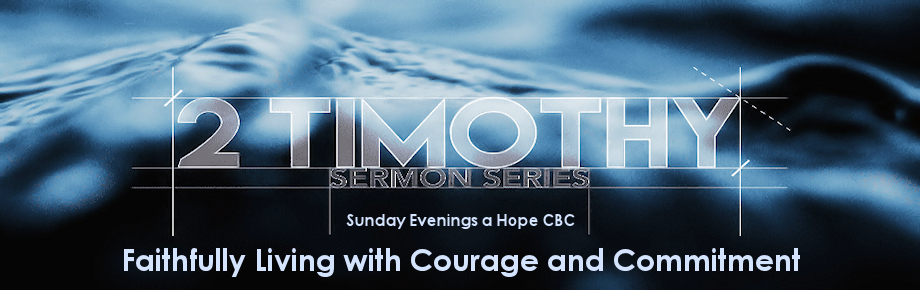 Useful to the Master (Part 2)
2 Timothy 2:20-26
Faithfully Living with Courage and Commitment – 2 Timothy
2 Timothy 2:20-26
20 Now in a large house there are not only gold and silver vessels, but also vessels of wood and of earthenware, and some to honor and some to dishonor. 21 Therefore, if anyone cleanses himself from these things, he will be a vessel for honor, sanctified, useful to the Master, prepared for every good work. 22 Now flee from youthful lusts and pursue righteousness, faith, love and peace, with those who call on the Lord from a pure heart. 23 But refuse foolish and ignorant speculations, knowing that they produce quarrels. 24 The Lord's bond-servant must not be quarrelsome, but be kind to all, able to teach, patient when wronged, 25 with gentleness correcting those who are in opposition, if perhaps God may grant them repentance leading to the knowledge of the truth, 26 and they may come to their senses and escape from the snare of the devil, having been held captive by him to do his will.
Faithfully Living with Courage and Commitment – 2 Timothy
Thought
What is necessary to be useful to God?
Faithfully Living with Courage and Commitment – 2 Timothy
Big Idea of 2 Timothy 2:20-26
We must know, imitate, and develop the characteristics of a person God will use for His purposes.
Be devoted to God (21-22)
Be deserting youthful lusts (22a)
Be developing Godly character (22b)
Be developing God relationships (22c)
Be determined to serve the Lord (23-26)
Faithfully Living with Courage and Commitment – 2 Timothy
Be deserting youthful lusts (2:22a)
Now flee from youthful lusts…
“flee” – “phuego” – from where we get our word “fugitive”; to flee, to avoid; to desert
Youthful lusts…
Argumentative
Impatience
Selfish Ambition [see Philippians 2:3-4]
Lusts (sensual, sexual) [see 1 Corinthians 6:18]
Faithfully Living with Courage and Commitment – 2 Timothy
Be developing godly character (2:22b)
…and pursue righteousness, faith, love and peace….
“pursue” –  to run after; to persecute; to attack
Godly Character includes:
Righteousness
Faith [see Hebrews 11:6]
Love
Peace [see Romans 12:18]
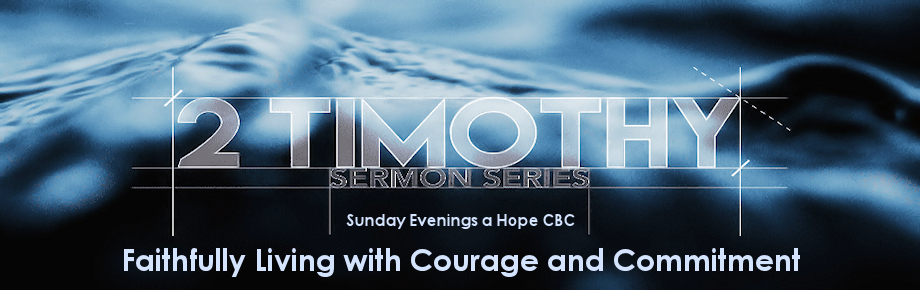 Useful to the Master (Part 2)
2 Timothy 2:20-26